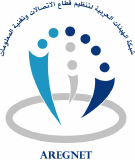 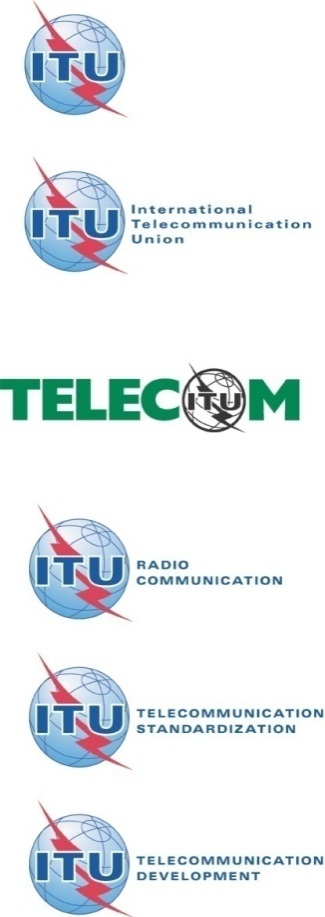 ITU Workshop on “Cloud Computing Standards – Today and the Future”
(Geneva, Switzerland 14 November 2014)
AREGNETArab Cloud Project
Soumaya Benbartaoui,
Member of Cloud Computing Project Team 
AREGNET-
s.benbartaoui@arpt.dz
Geneva, Switzerland, 14 November 2014
Plan
What’s the AREGNET ?
The Arab cloud project
Conclusion
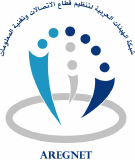 Geneva, Switzerland, 14 November 2014
2
Introduction
Arab Regulators Network of Telecommunications and Information Technologies which is actually group 15 Arab countries
Collaboration and exchange experience
Creation of an attractive environment for investments
Regulation (policies, models and procedures)
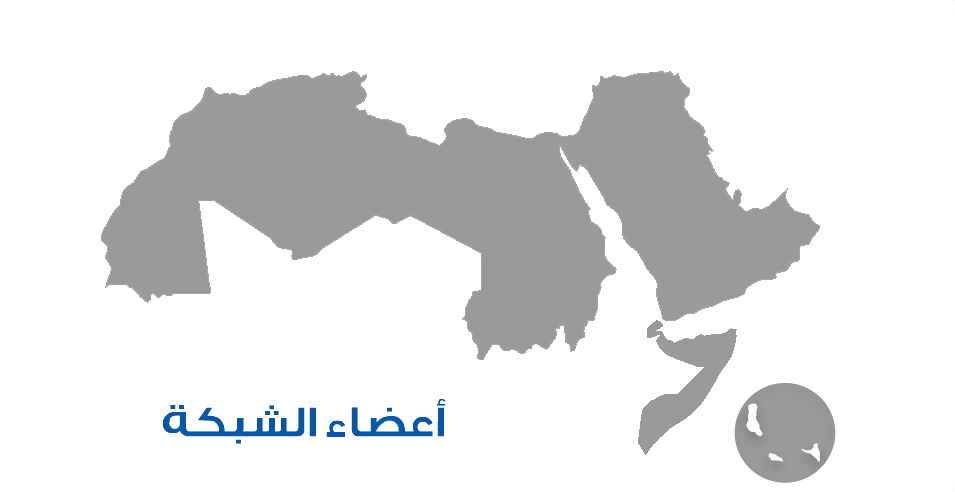 www.aregnet.org
Geneva, Switzerland, 14 November 2014
3
AREGNET’s Arab Cloud
AREGNET has adopted an initiative to create a Working Group for Cloud Computing and to create a regional cloud called “Arab Cloud” in order to address the needs for secured, affordable and state-of-the-art cloud solution in the Arab world

A kick-off meeting of this WG has been performed in Tunis on 20th of June 2012.
Geneva, Switzerland, 14 November 2014
4
AREGNET’s Working Group for Cloud Computing
Creating guidelines for the use of Cloud Computing
Raising awareness of this technology at several levels
Cooperation with international institutions like ITU
Stimulating investments in broadband, which is an important condition for the use of cloud computing
Promoting the R&D in the field of cloud computing
Benefit from the experiences of some regional countries that have adopted cloud computing
Geneva, Switzerland, 14 November 2014
5
AREGNET’s Arab Cloud
In order to popularize the concept of the cloud computing some workshops were held in conjunction with meetings of Working Group like :

ITU Workshop on "Cloud Computing" Tunis, Tunisia, 18 - 19 June 2012 

TRA of Oman workshop on “Cloud Computing” Masqat, Oman 29 April 2014
Geneva, Switzerland, 14 November 2014
6
Achieved Actions
TRA Oman has secured the hosting of pilot project by a leading Cloud provider (Omandatapark)

A Guidelines document regarding the cloud computing in the Arab world was adopted during the last AREGNET annual meeting. The document sets some recommendations on how to adopt cloud computing effectively and efficiently in the Arab world such as the cloud user protection, fostering investments, dispute resolution, etc.
Geneva, Switzerland, 14 November 2014
7
Achieved Actions
Work with international institution 

Participate in the SG13 work like Contribution on SAAS by ARPT (Algeria)
Present the Arab cloud project during the JCA Cloud meeting 
Collaboration with ITU Arab office on cloud project in Arab university. A scientific conference will be held on 4th and 5th of December to coordinate the actions in the presence of different universities and researchers in the Arab world
Working on Cloud Security in collaboration with Cloud Security Alliance (CSA)
Geneva, Switzerland, 14 November 2014
8
Other work to be done
Coordinate with ITU Arab office for a distributed Cloud project among Arab universities
Hold awareness sessions in different Arab countries concerning Cloud computing

Document to be provided : 
How to encourage the R&D projects in the field of Cloud Computing 
The importance of lowering the cost of international connectivity in encouraging the Cloud computing entry
Geneva, Switzerland, 14 November 2014
9
Collaboration with ITU Arab Office
ITU Arab Office and AREGNET’s Cloud team are coordinating the establishment of a Cloud system/lab distributed between Africa (Tunisia) and Asia (Lebanon) as a first step

Remote access for other Arab university to use the cloud lab

Coordinate with ITU Arab office for a distributed Cloud project among Arab universities
Geneva, Switzerland, 14 November 2014
10
Collaboration with ITU Arab Office
Working with potential sponsor from the industry More countries should be added to the Cloud system

Every new cloud/lab will be used by the hosting country and remotely by other Arab Universities

The need for sponsors for each new Cloud/lab
Geneva, Switzerland, 14 November 2014
11
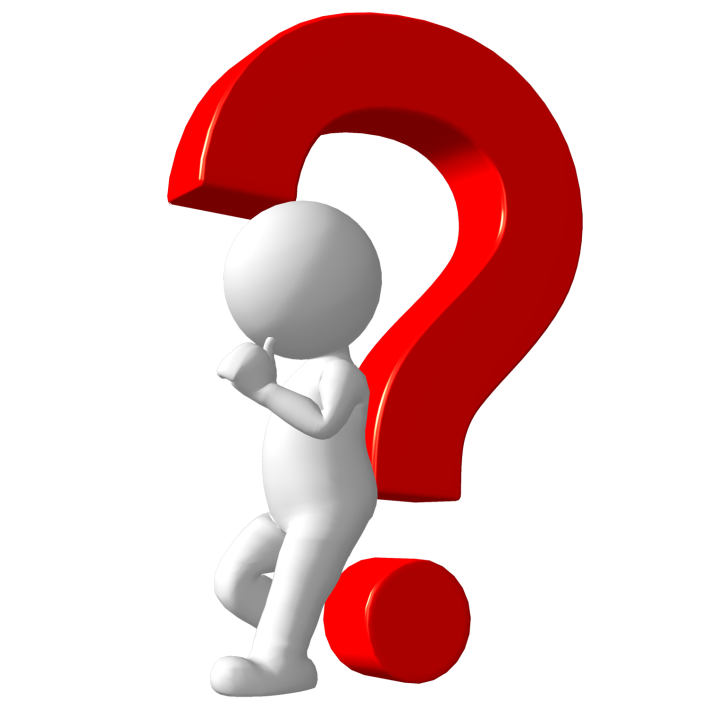 Miss. Soumaya Benbartaoui

Head Of Department

Regulator Authority of Post and Telecommunication

s.benbartaoui@arpt.dz
Geneva, Switzerland, 14 November 2014
12